LogarithmusDefinition und Beispiele
Definition (Logarithmus)
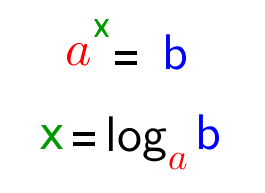 Hochzahl
Ergebnis b = Numerus
Basis a
Aussprache: x ist der Logarithmus zur Basis a von b.
Definition (Logarithmus)
Fragestellung: Mit welcher Zahl muss man die Basis a potenzieren, um die Zahl b zu erhalten?
Fragestellung: Mit welcher Zahl muss man 2 potenzieren, um 8 zu erhalten???
Bsp. 1) Schreibe in logarithmischer Form an.
Bsp. 2) Schreibe in exponentieller Form an.
Bsp. 3) Berechne den Logarithmus. Formuliere zuerst die Fragestellung.
Fragestellung: Mit welcher Zahl muss man 4 potenzieren, um 16 zu erhalten???
Bsp. 4) Berechne den Logarithmus.
Bsp. 5) Berechne den Logarithmus.